Муниципальное автономное дошкольное образовательное учреждение детский сад № 16 г.Туймазы муниципального района Туймазинский район Республики Башкортостан
Профессиональный конкурс «Калейдоскоп пособий»
МНОГОФУНКЦИОНАЛЬНОЕ ПОСОБИЕ«Ширма-трансформер»
Выполнил: воспитатель Шарафиева А.М..
Имеющаяся категория: высшая
Стаж работы: 21год
У ширмы «Трансформер»
Богатая фантазия,
Идей и заданий - Разнообразие!
Команду друзей
Для игры соберет!
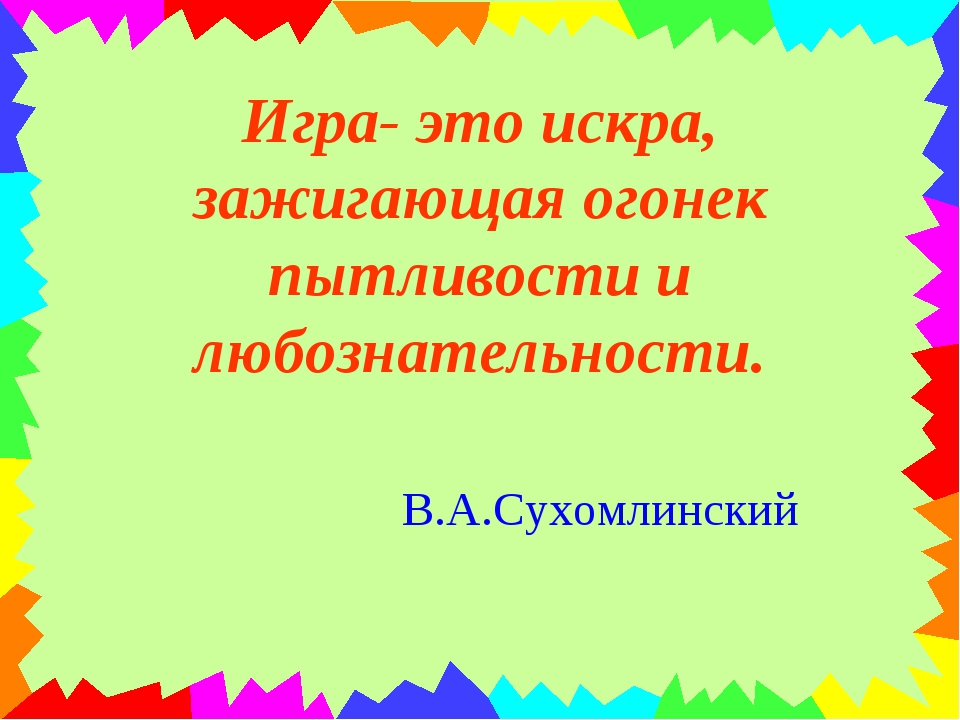 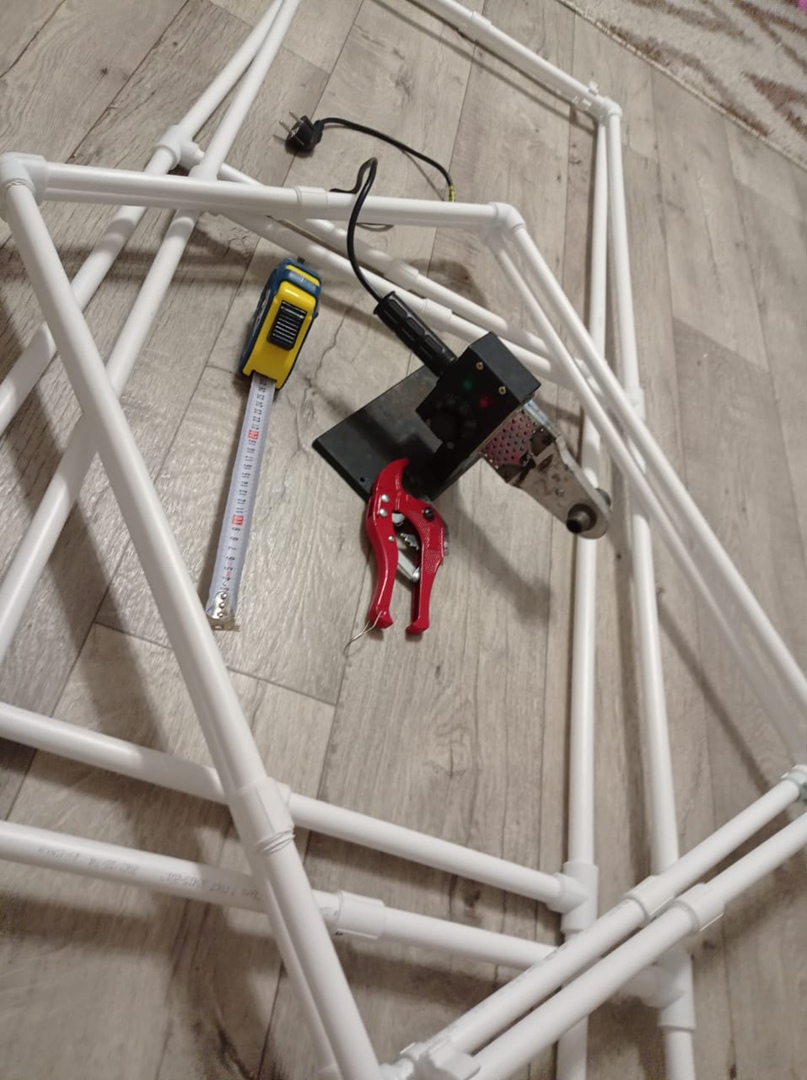 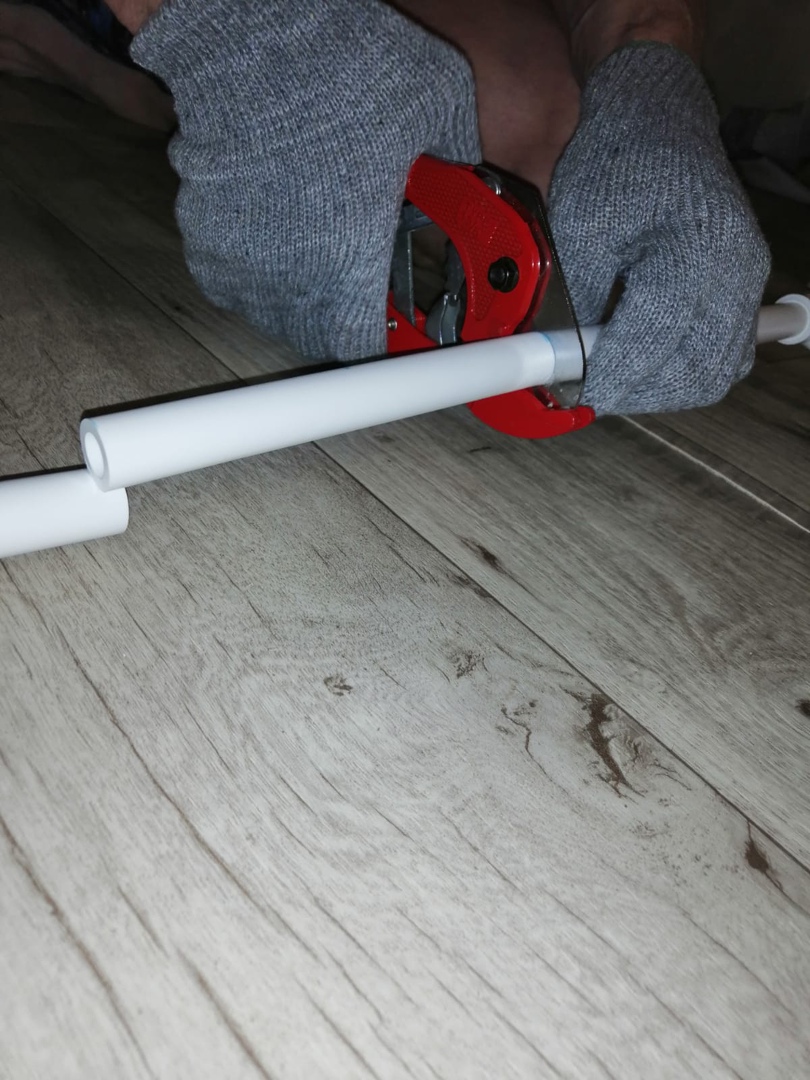 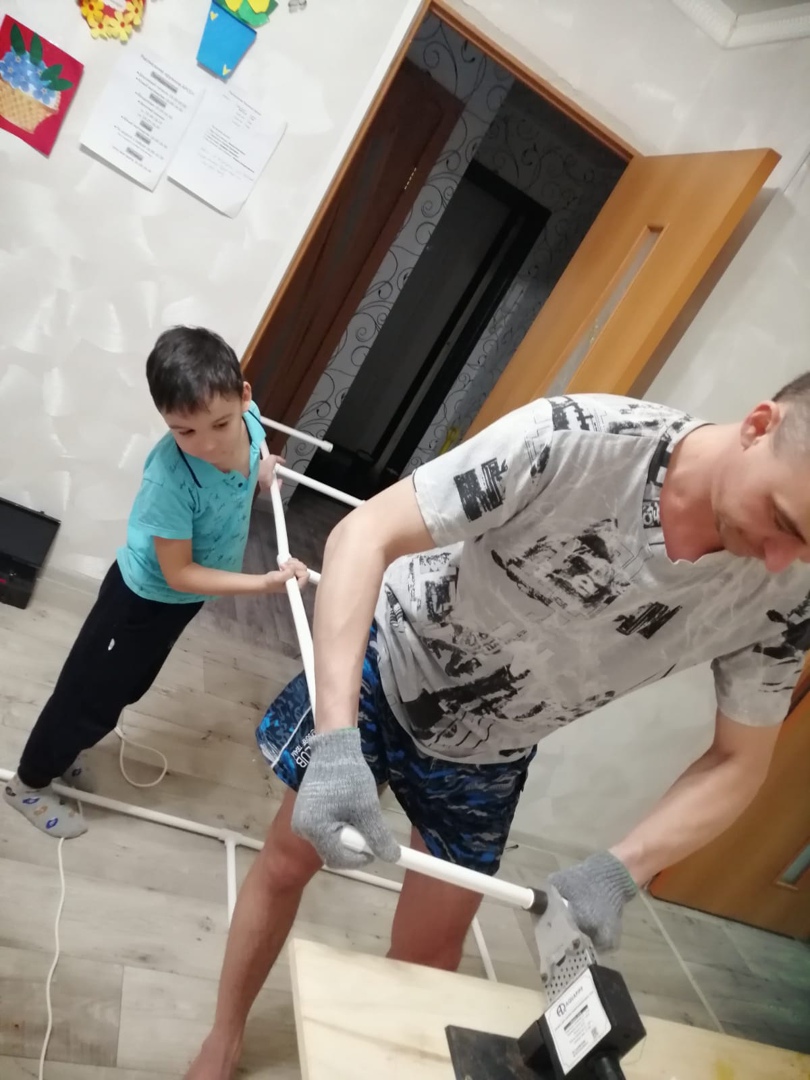 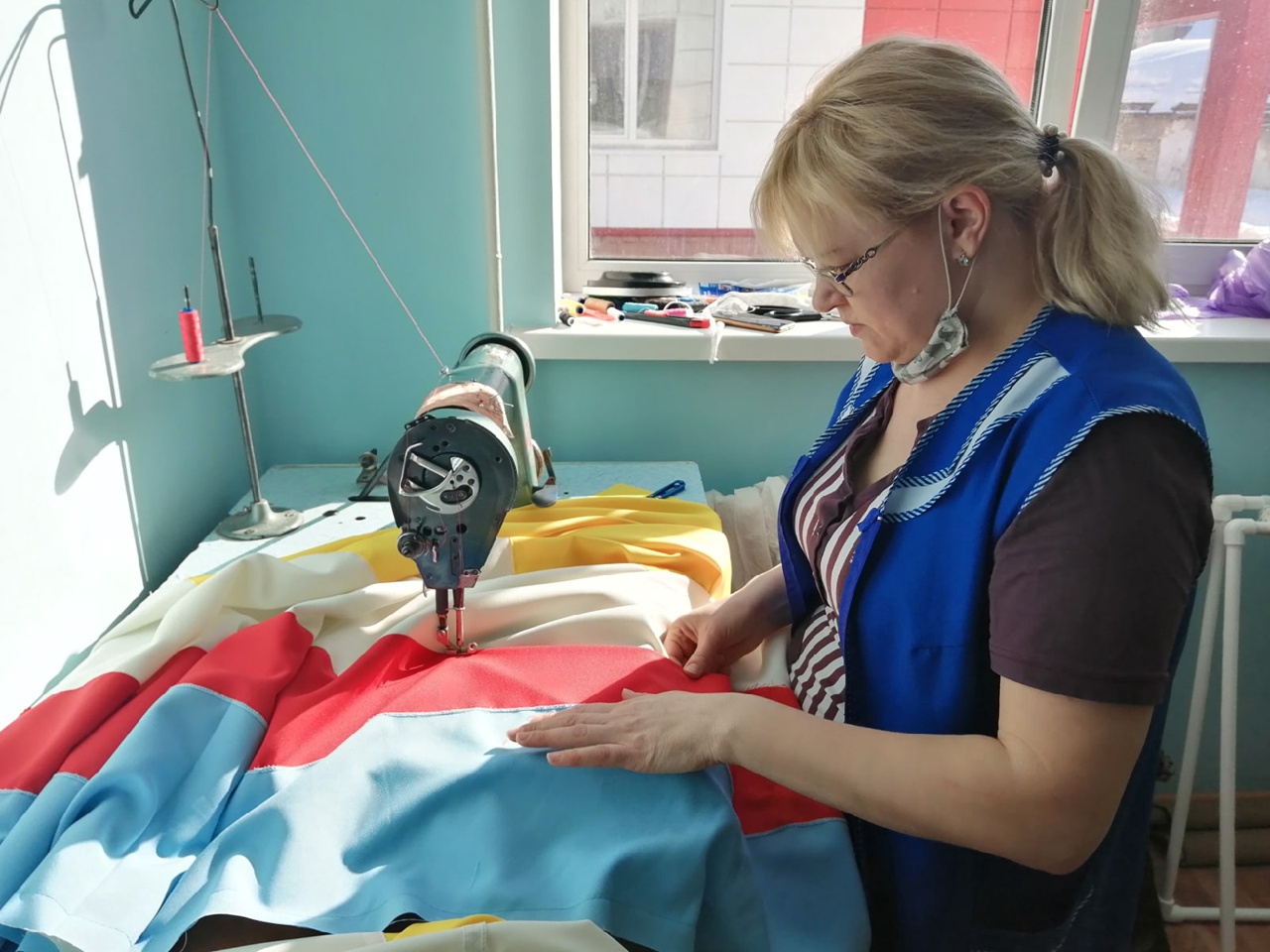 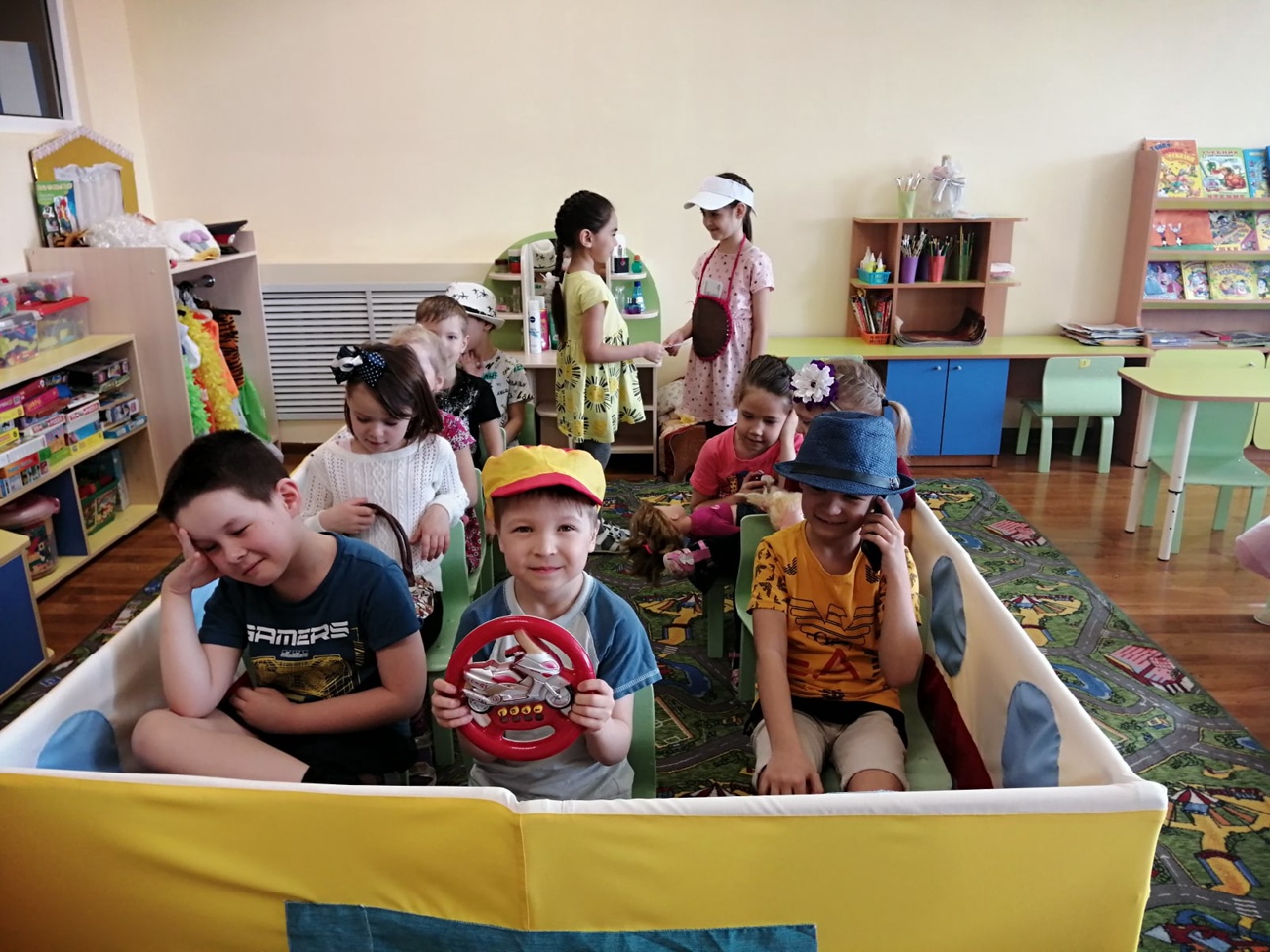 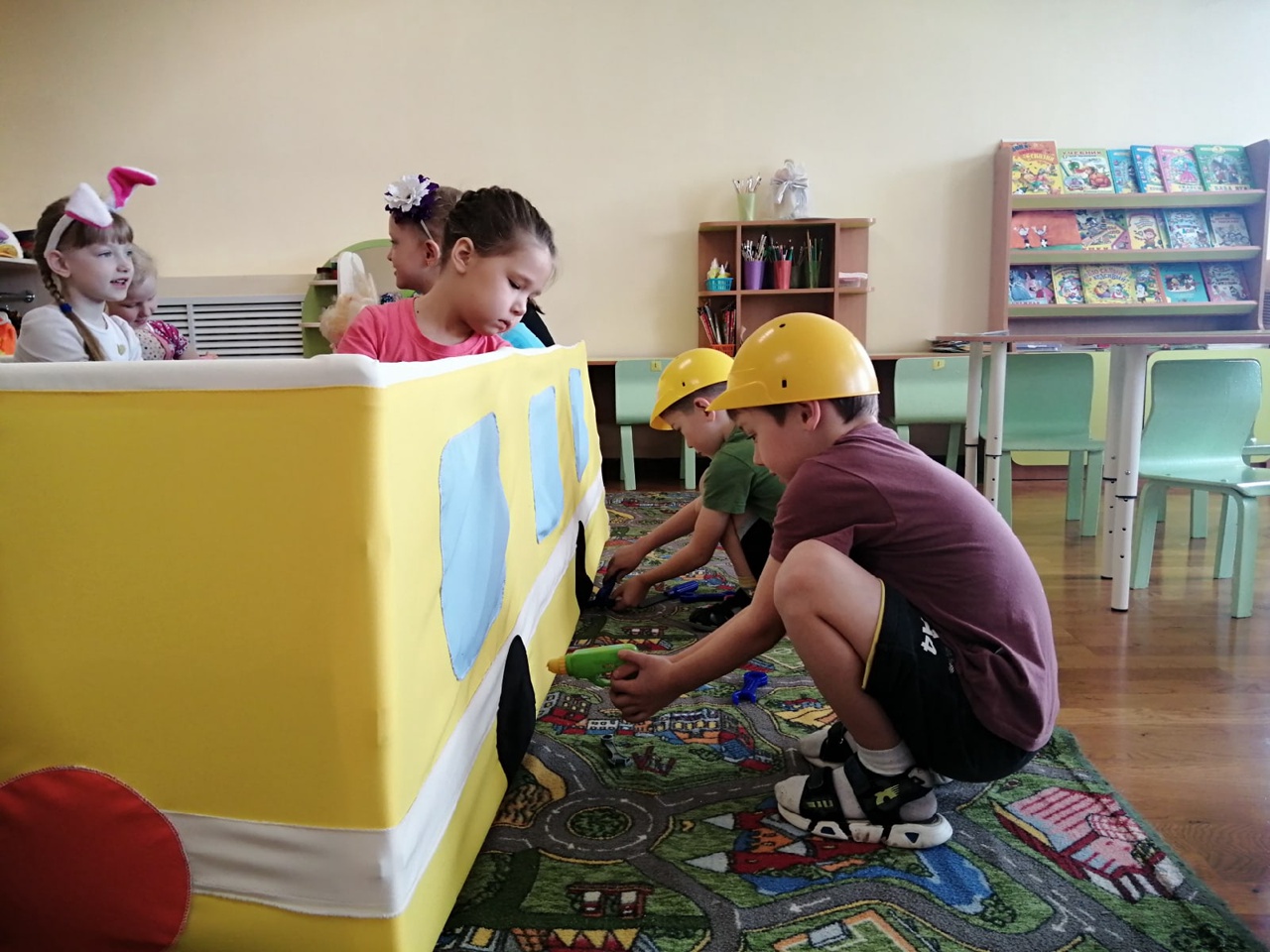 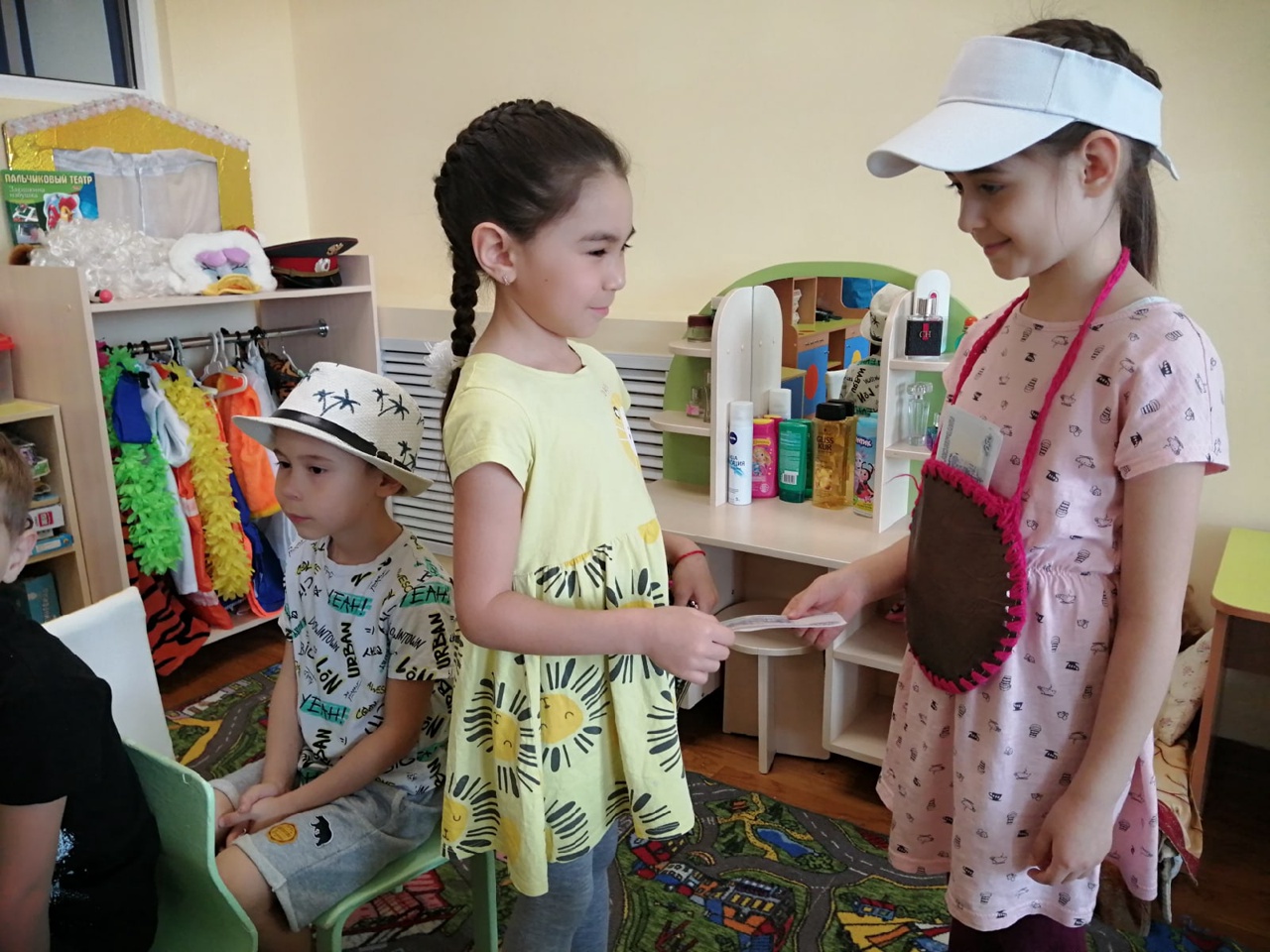 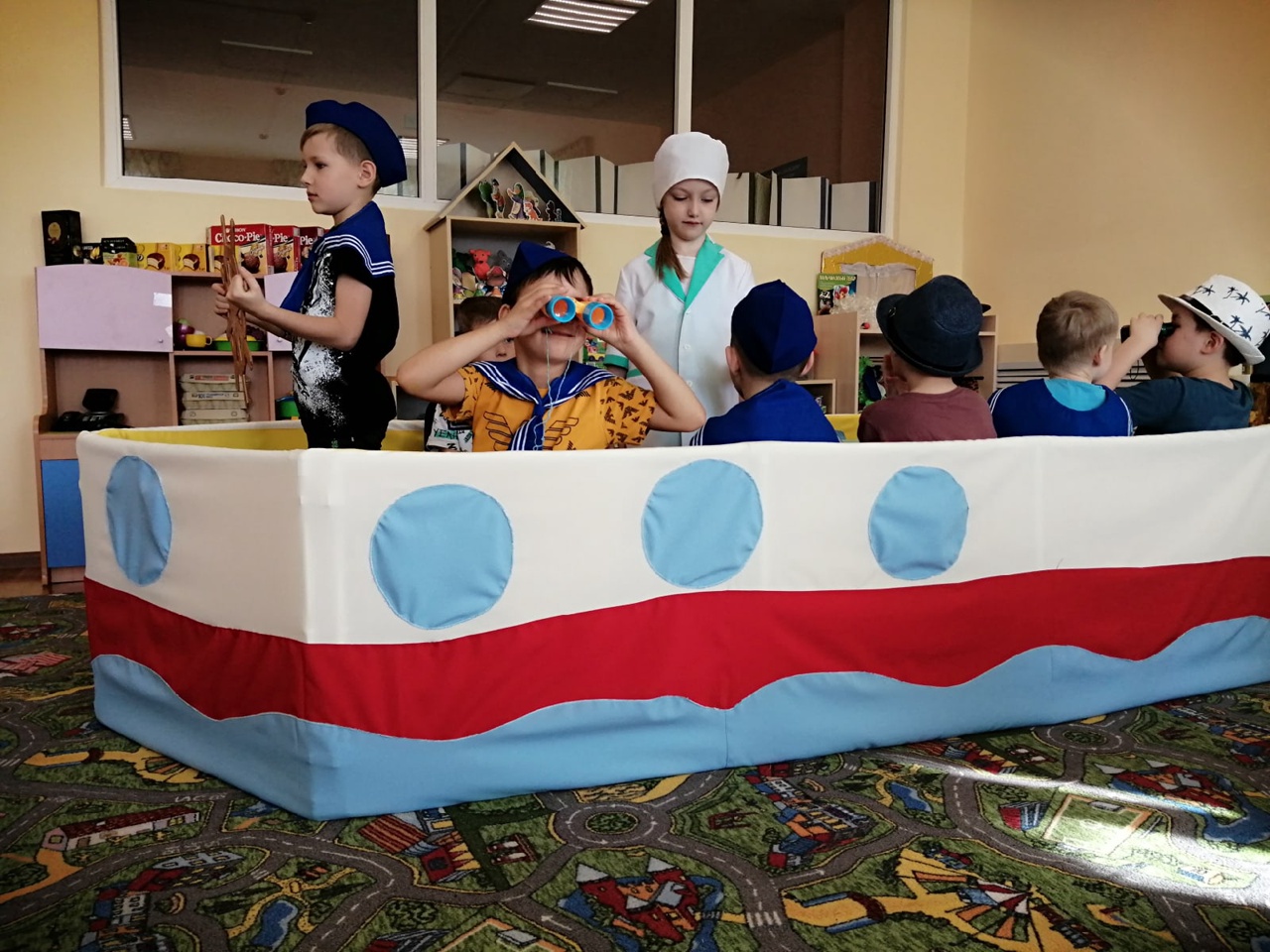 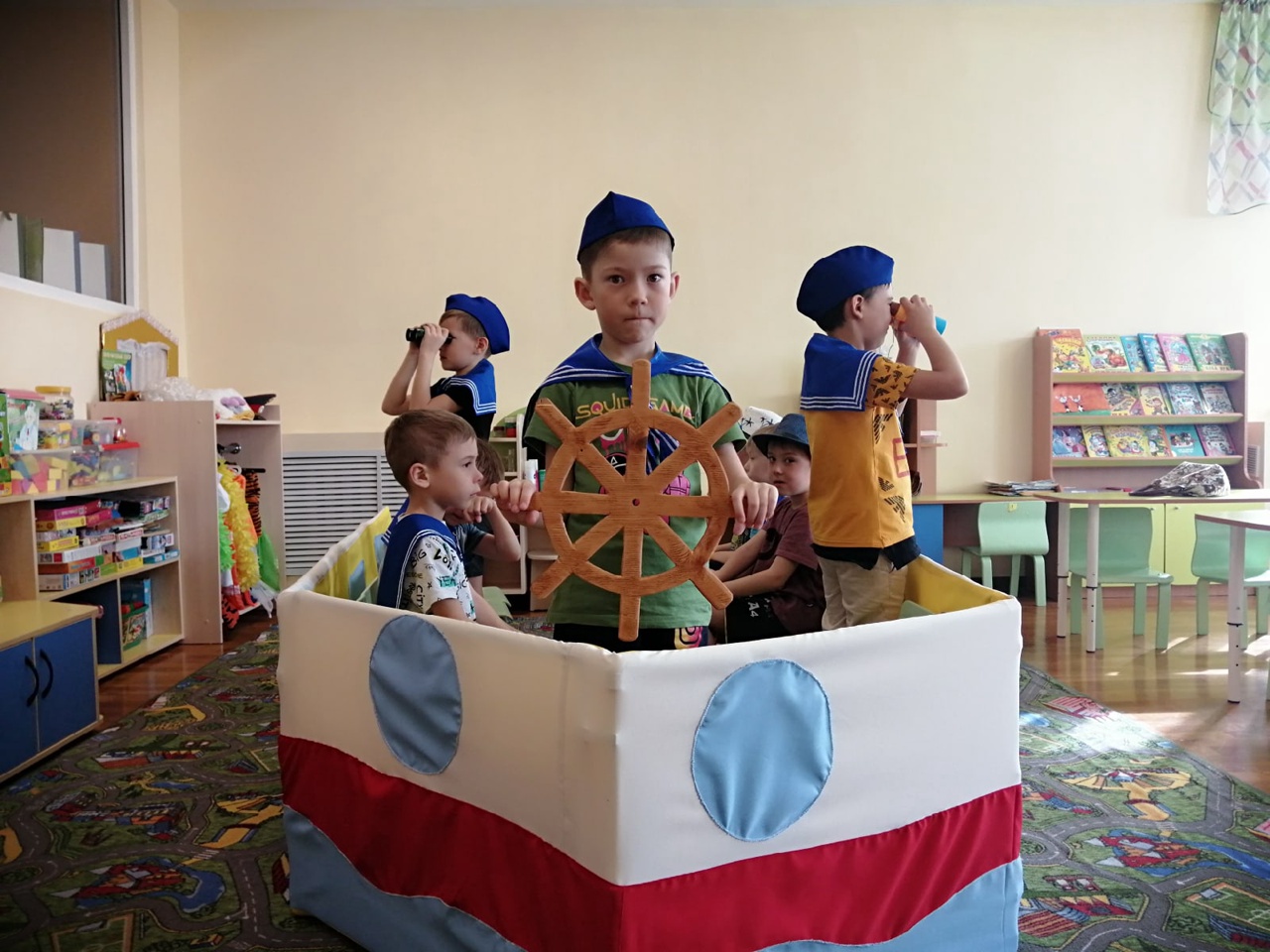 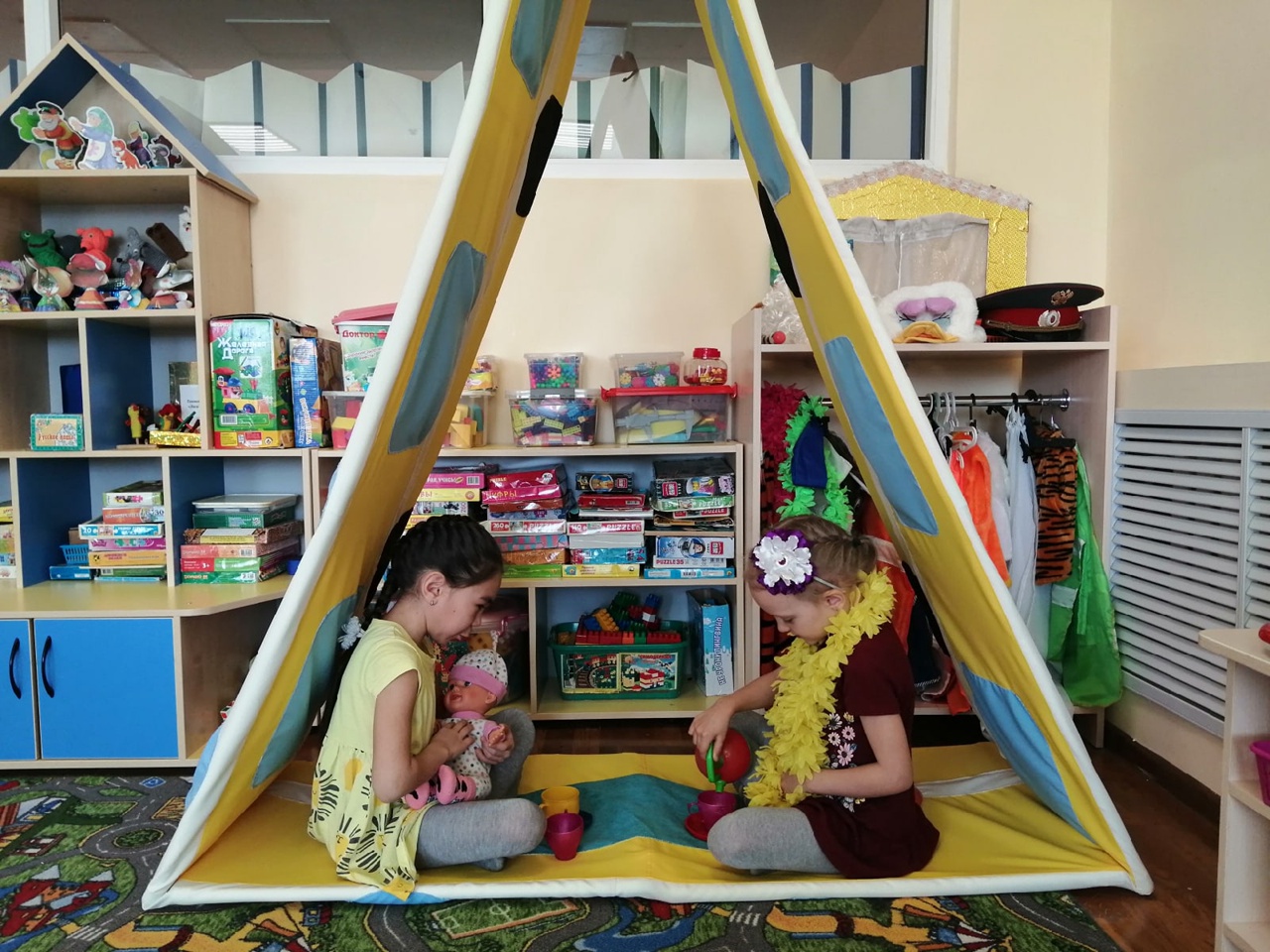 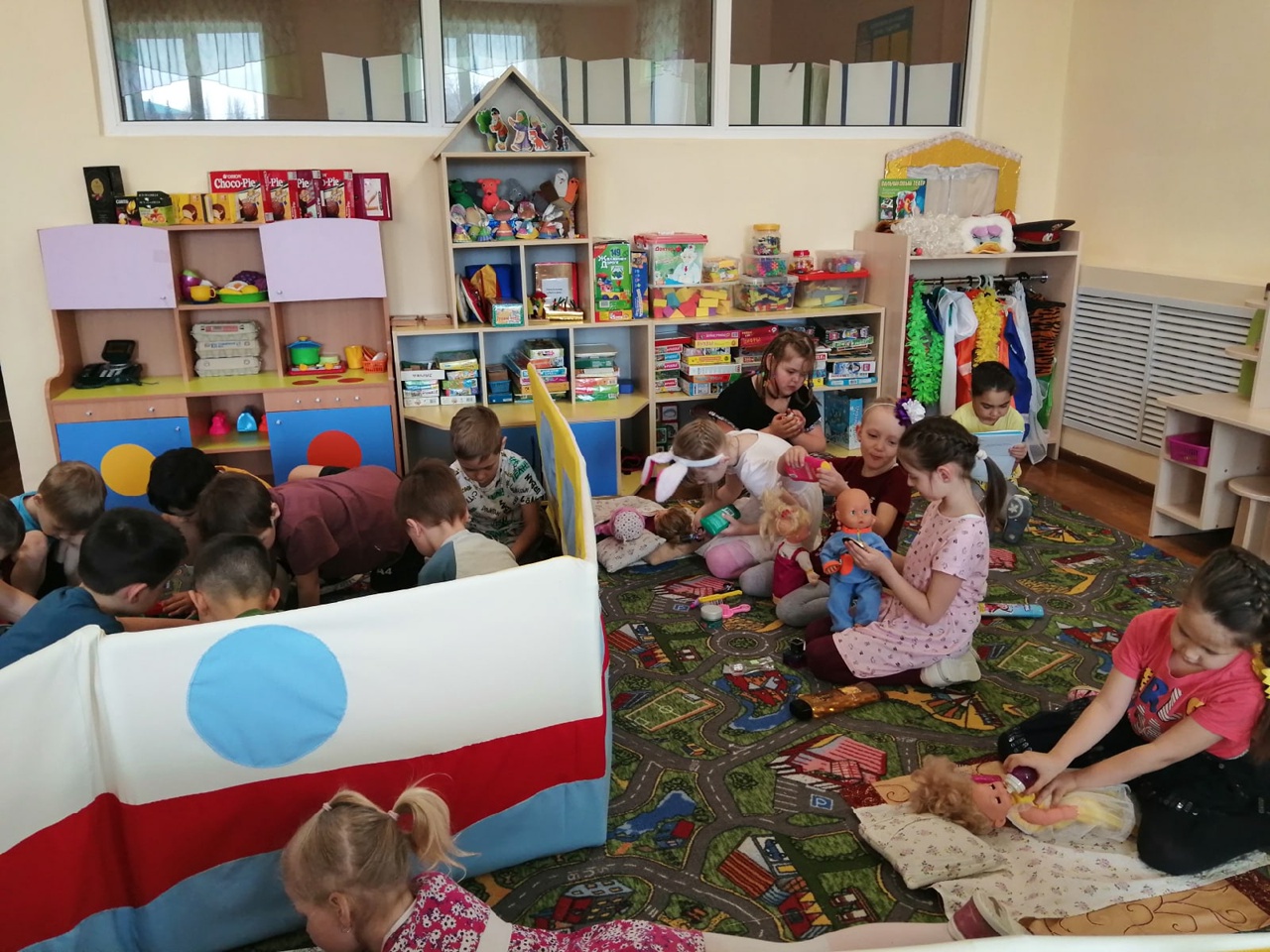 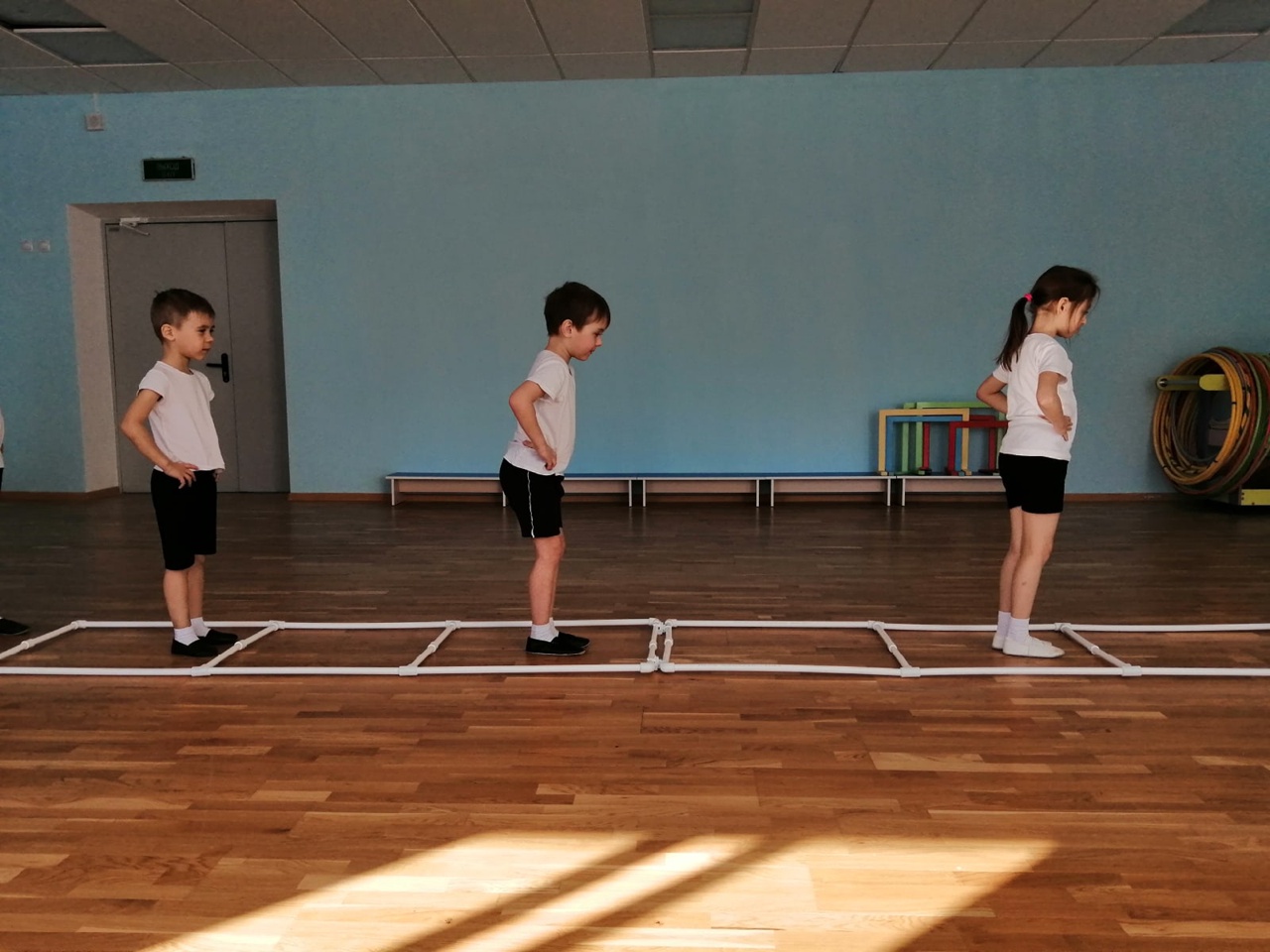 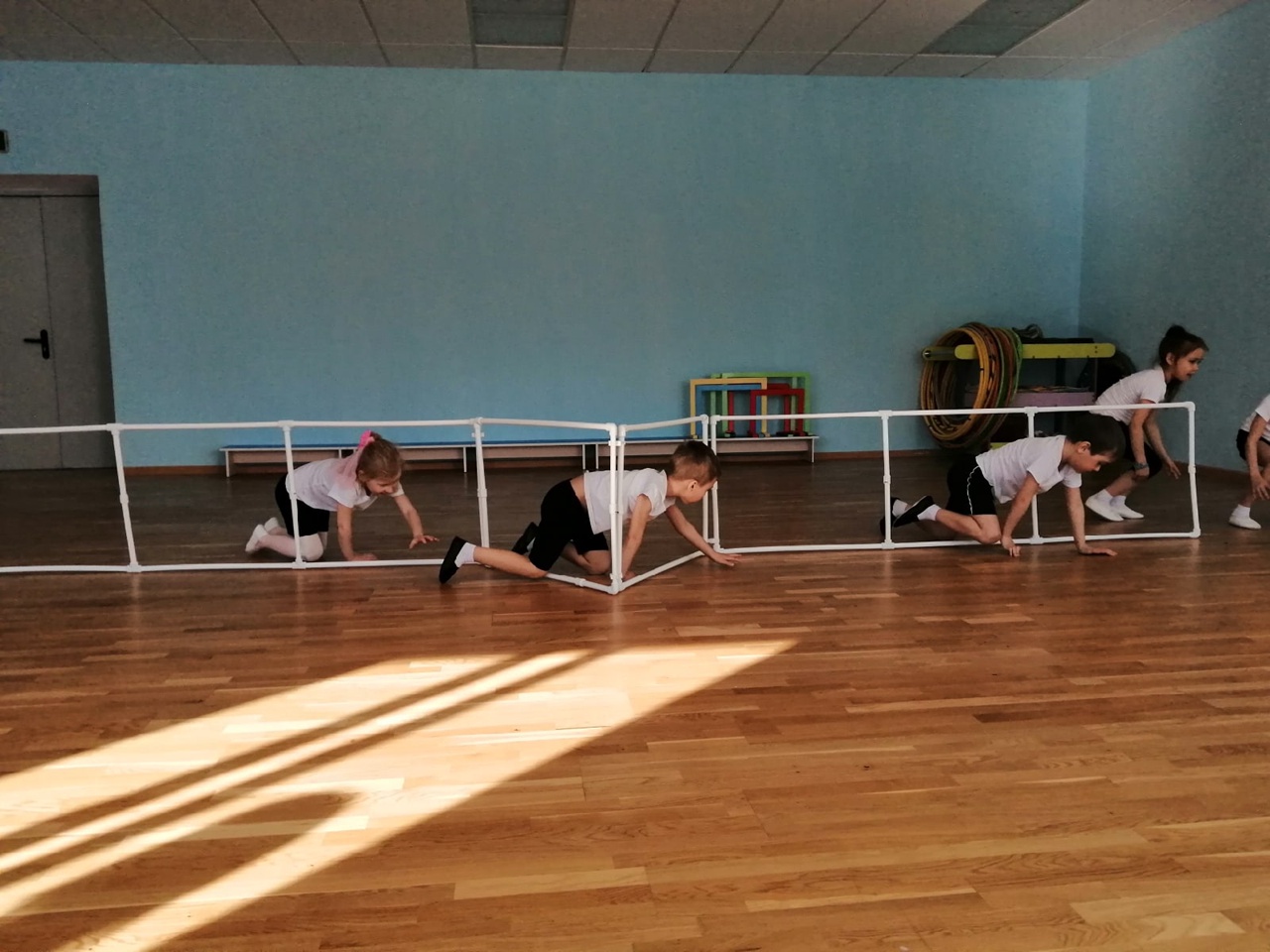 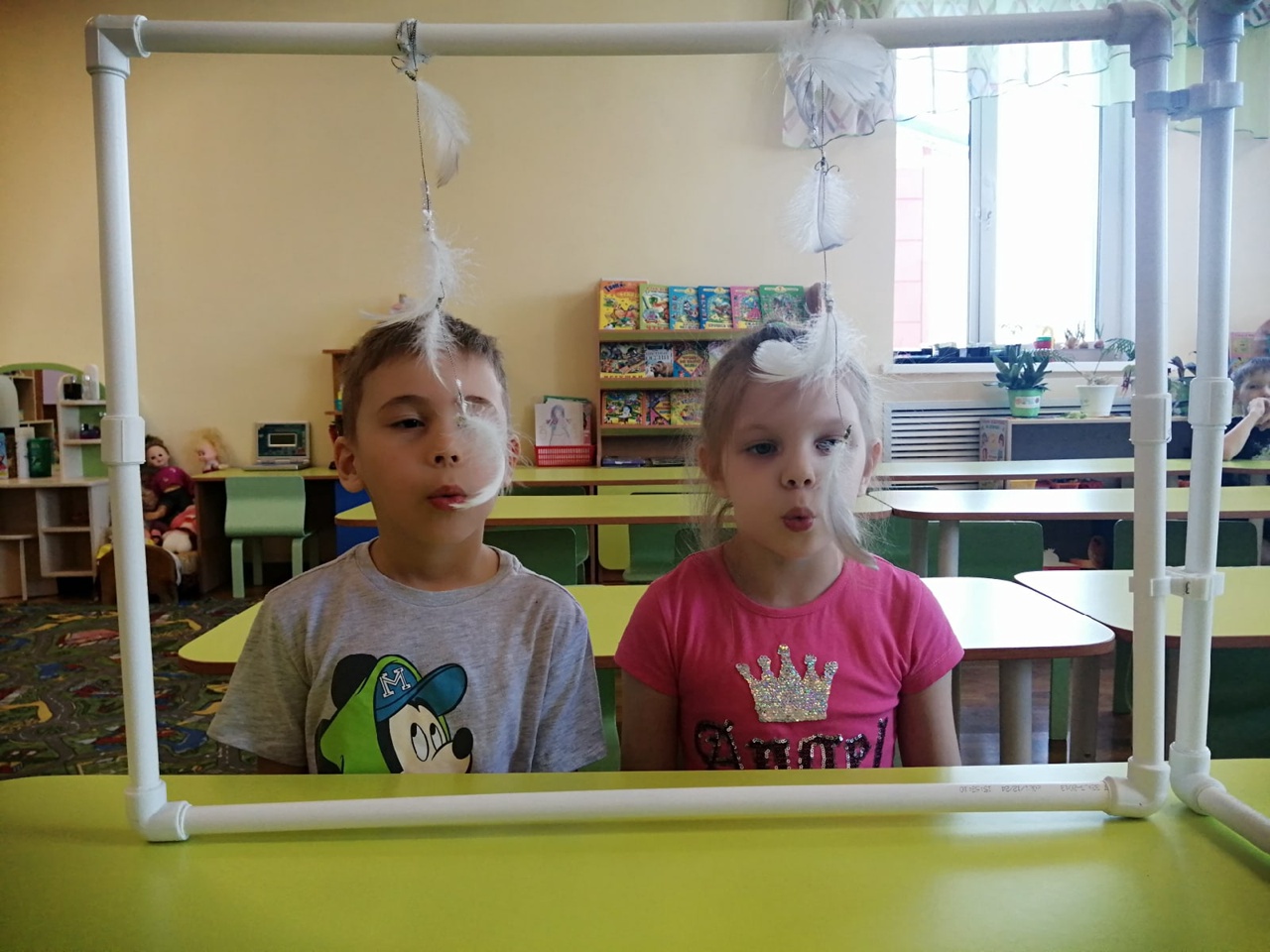 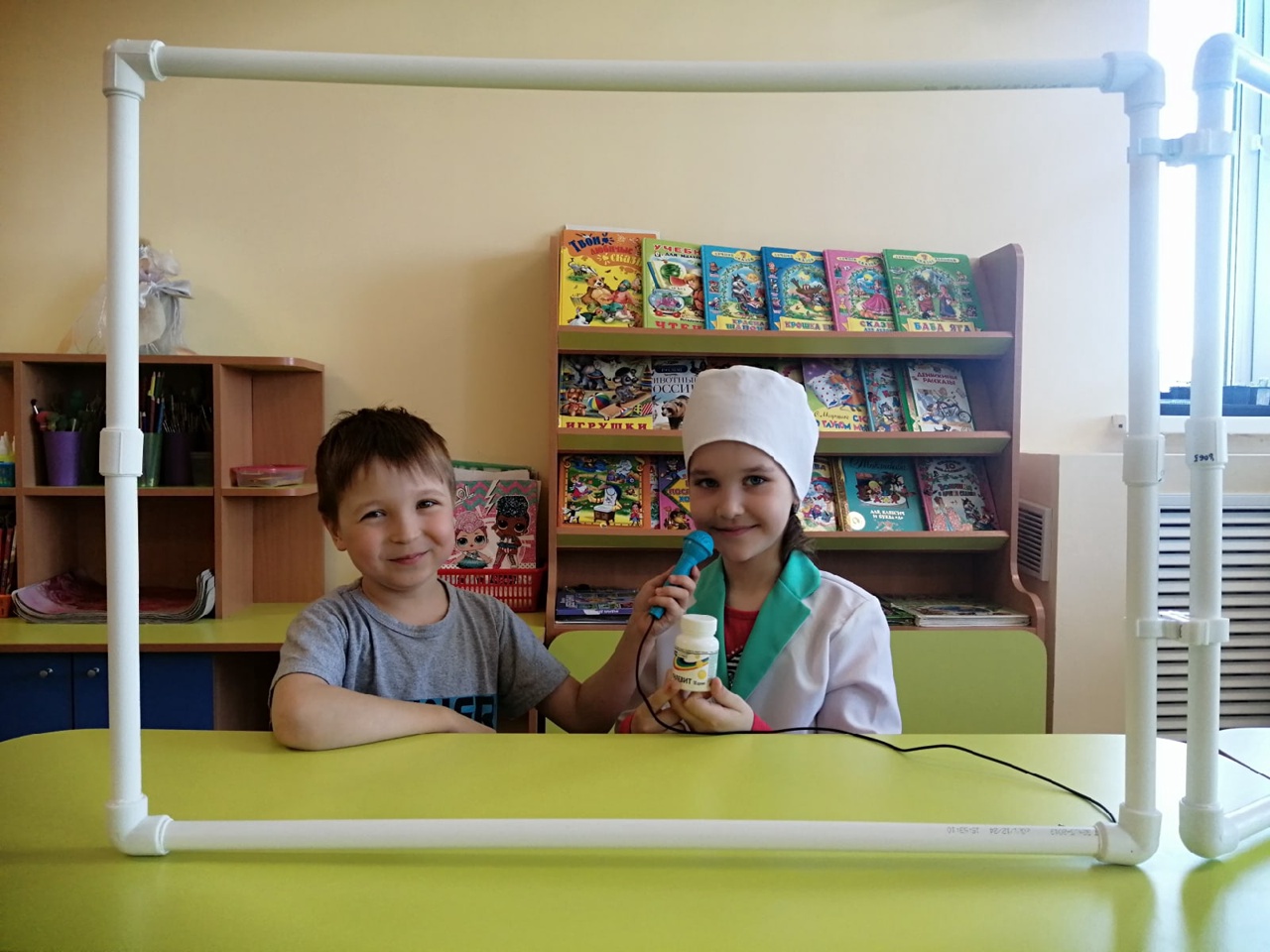 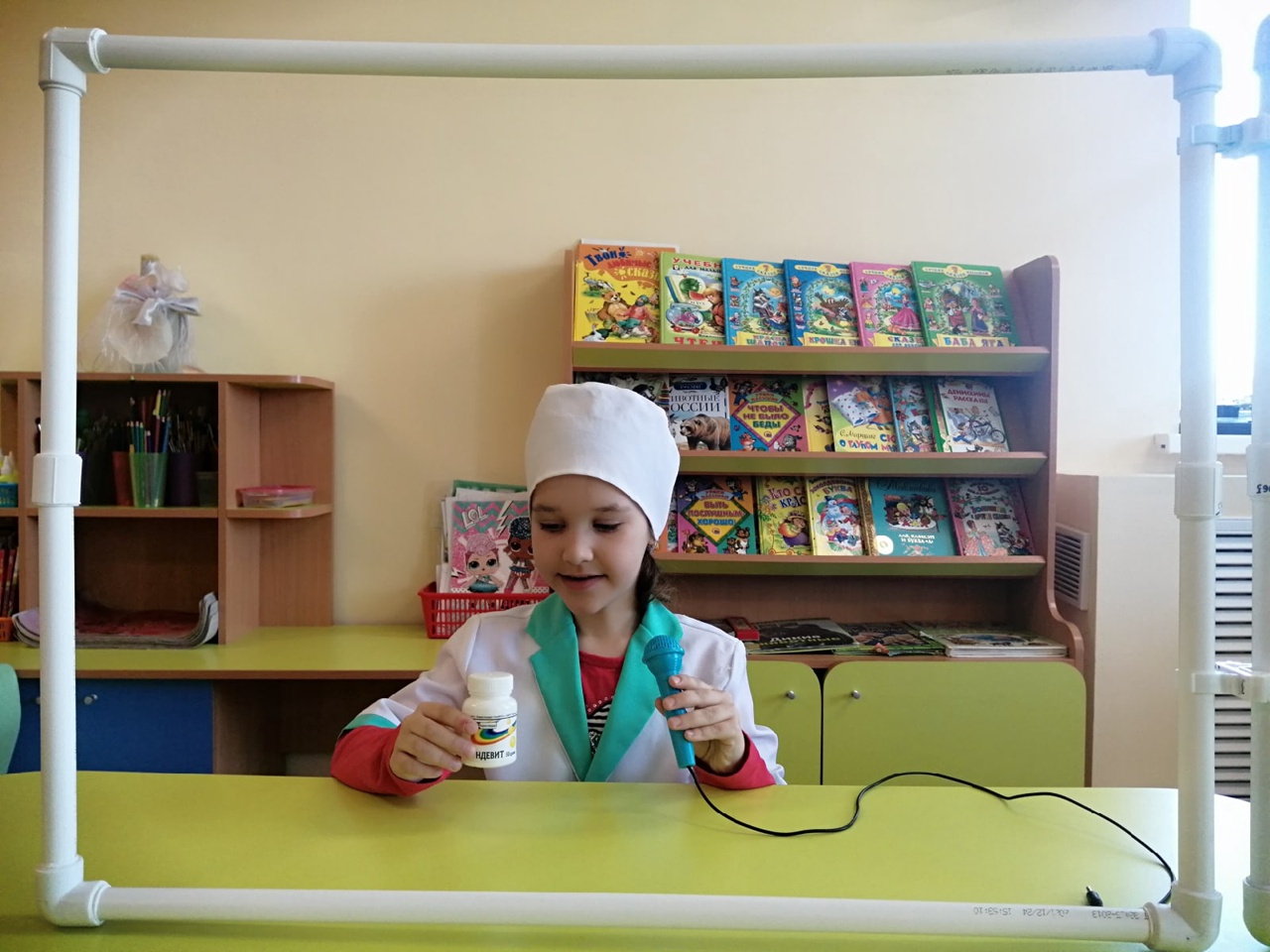 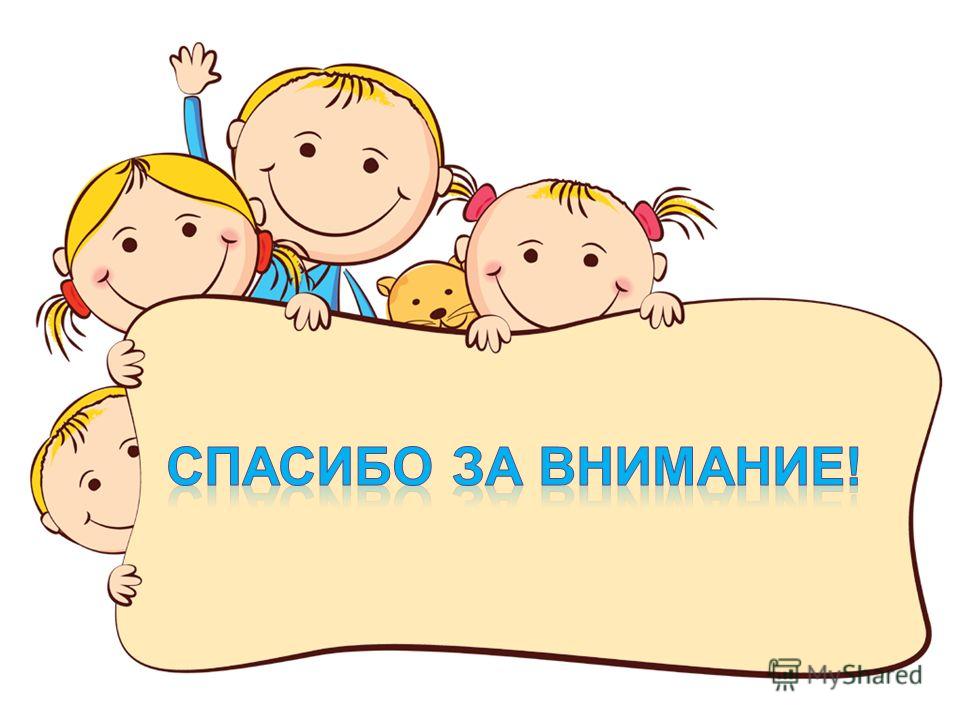